Fear, Loathing or Hope?:Prospects of Implementing Behavioral Health Technologies in Addiction Treatment
Eva Hudlicka
Psychometrix Associates & University of Massachusetts – Amherst &
Therapy21st
hudlicka@ ualberta.ca

Nov 16, 2017
CRISM Meeting
University of Calgary
Acknowledgments
Fulbright-Canada & the Palix Foundation
2
Workshop Format
Overview of behavioral health technologies (~30)

Discussion groups – mobile apps: (~20)
Hindrances to adoption
Approaches to app evaluation

Reports by groups (~10)
3
Outline
“Advanced” technologies
Underlying assumptions
Mobile apps
State-of-the-art
Shortcomings of existing apps
Virtual Coach for relapse prevention
Benefits of behavioral health tech
Risks
Hindrances to adoption
Need to rethink the RCT “gold standard”
4
Various Forms & Complexity Levels:Social Robots & Virtual Agents
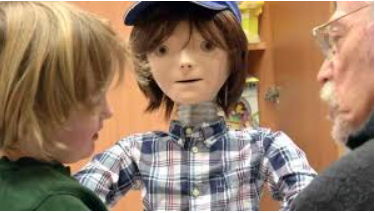 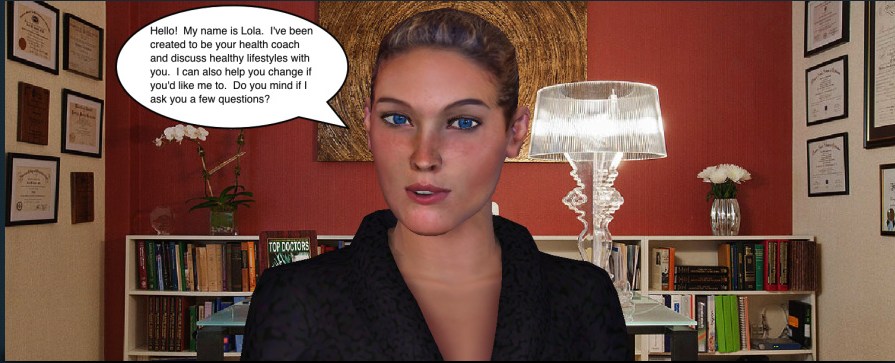 Social robot “Kaspar”
(Dautenhahn)
Virtual counselor “Lola”
(Lisetti)
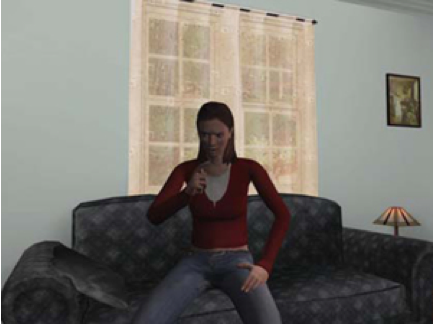 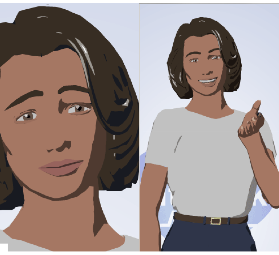 Relational agent “Laura”
(Bickmore)
Virtual patient “Justina”
(Rizzo)
5
[Speaker Notes: We are ‘wired’ to build relationahips	…. even with inanimate artifacts

Artificially intelligent
Can understand written & spoken language (somewhat)
Can carry on a conversation
Can display competence in a particular area

Affective
Can recognize human emotions 
Can display appropriate emotion 

Social & relational
Can interact in a socially-intelligent manner
Can build relationships with human users

Adaptive
Customize interaction to user’s state & needs


Conversational capabilities
Natural language understanding – very difficult!
BUT – restricted abilities go a long way

General competence
AI enables agents to display expert behavior – in restricted contexts

Emotional & social intelligence
Some human emotions recognized w/ high accuracy
Virtual agents & robots can display some emotions

Ability to form & maintain long-term relationships
We are ‘wired’ to form relationships
‘Relational agents’ being developed]
Serious Therapeutic Games
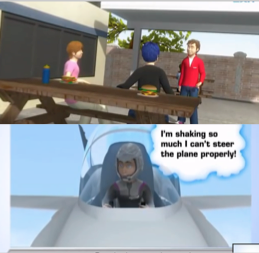 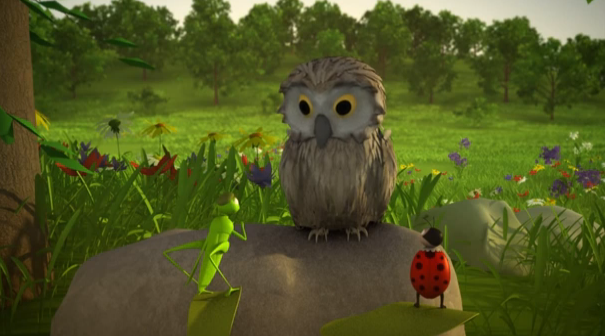 “Ricky the Spider” – OCD in Children (Brezinka)
“Secret Agent Society ” – Autism Spectrum Disorders (Beaumont)
6
[Speaker Notes: Conversational capabilities
Natural language understanding – very difficult!
BUT – restricted abilities go a long way

General competence
AI enables agents to display expert behavior – in restricted contexts

Emotional & social intelligence
Some human emotions recognized w/ high accuracy
Virtual agents & robots can display some emotions

Ability to form & maintain long-term relationships
We are ‘wired’ to form relationships
‘Relational agents’ being developed


Games _ we are wired to play
Serious affective games 
Used for training & learning
Recognize & adapt to players’ emotions & learning needs
Game characters can display emotions
Game characters’ appearance & behavior match players’ individual & cultural preferences

Can the innate human propensity for play be leveraged to facilitate change & skill acquisition in therapy? 
Emotional, cognitive, behavioral change


Therapeutic game for children with OCD
Dr. Veronika Brezinka, Zurich University
2300 users in 41 countries

Psycho-education about OCD (cognitive model) 

Helps child create a hierarchy of symptoms

Teaches externalizing methods to cope with anxiety

Opportunities for exposure & practice of response-prevention

Secret Agent Society

Game for children on the autism spectrum
Social skills & emotion regulation 
Dr. Renae Beaumont, Social Skills Training Institute, Australia


Benefits

Provide immersive affective experience

Provide engaging homework

Games don’t get tired or impatient

Games are inexpensive

Games are available 24/7 … anywhere]
Virtual Reality
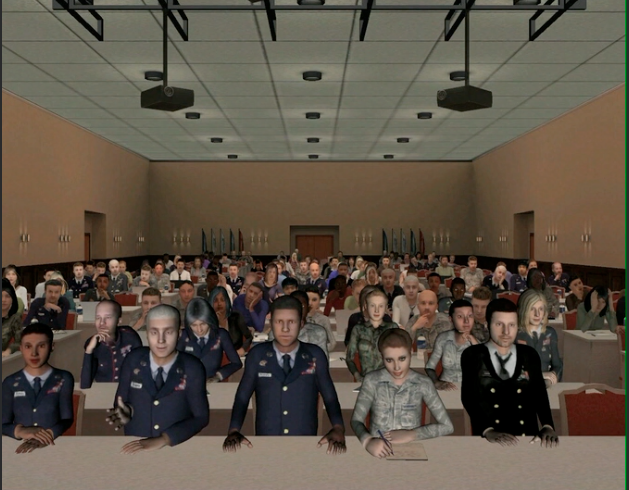 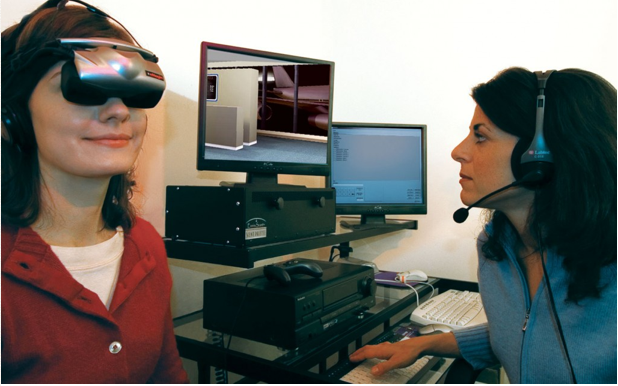 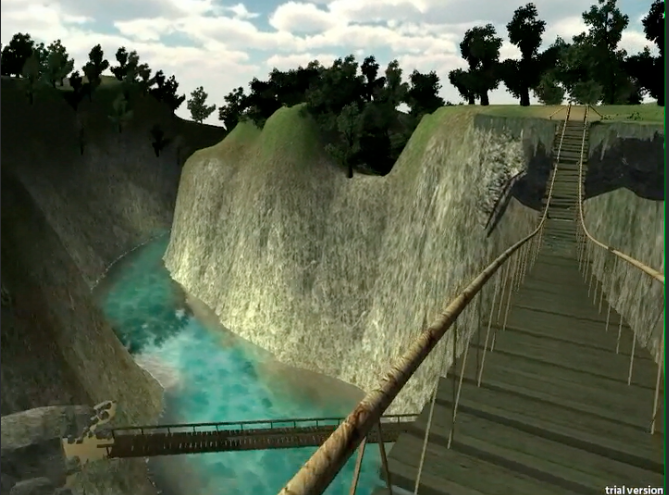 VR Treatment of Fear of Heights (virtuallybetter.com)
VR Treatment of Fear of Public Speaking (virtuallybetter.com)
7
Underlying Assumptions
8
Behavioral Health Technologies
Adjuncts to traditional face-to-face treatment
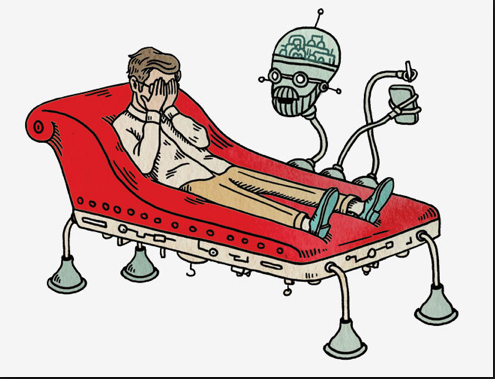 9
Starting Assumptions
Technology is not a panacea

Human contact cannot be replaced
Too complex: cognitively & emotionally

But - technology has much to contribute
Adaptive, affective intelligent technologies exist today
Social agents & robots don’t get tired or impatient
Technology is available 24/7 & anywhere
Technology is not judgmental
Immersive, customizable, “fun” environments possible

Technology as an adjunct to face-to-face treatment
10
Mobile Apps for Behavioral Health
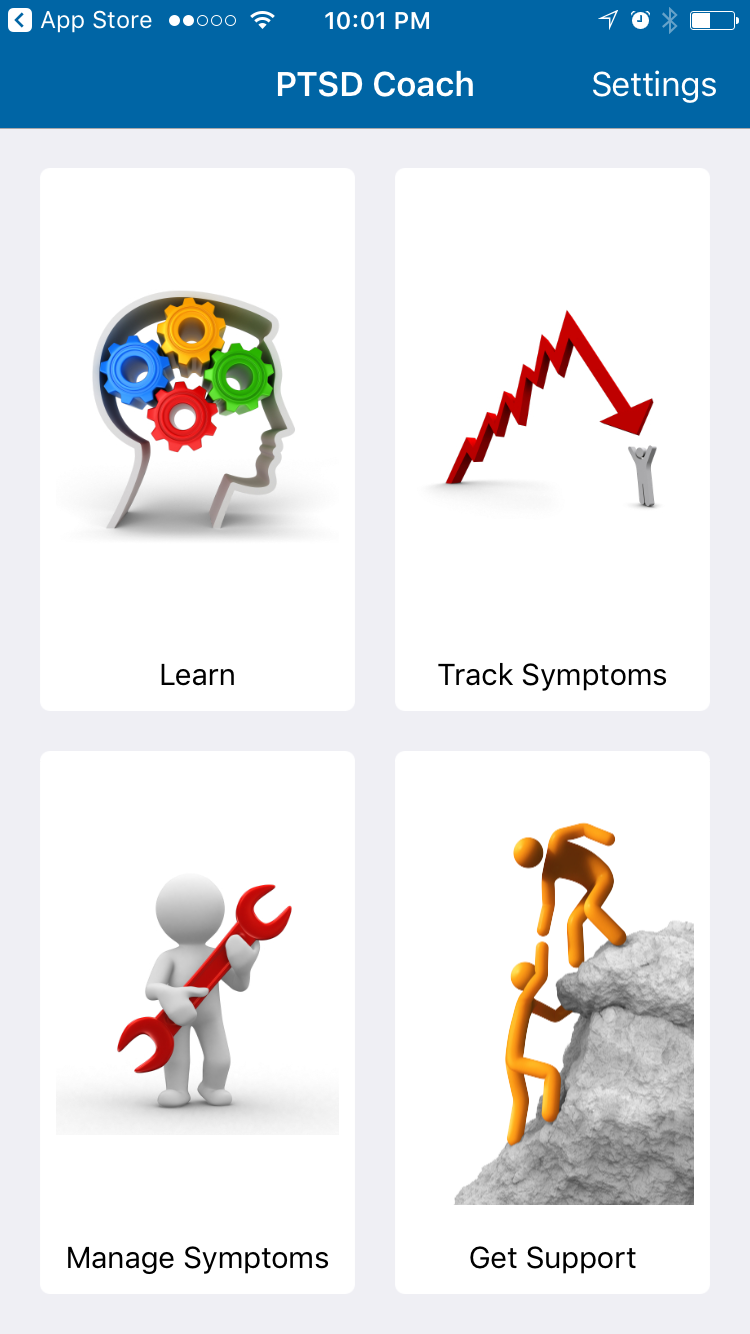 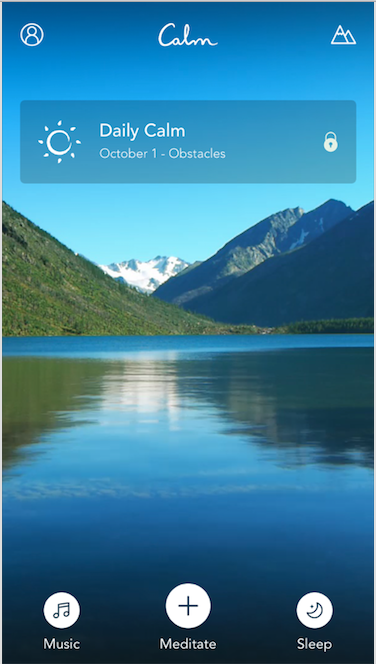 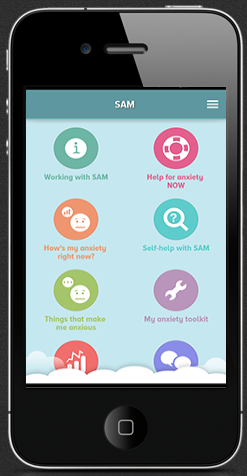 Mindfulness App
(calm.com)
PTSD Coach
(US Dept. of VA)
SAM – Anxiety Management(University of West England)
11
Mobile Mental Health Apps:State-of-the-Art Summary
Tens of thousands of apps available
Over 1500 for depression alone
Apps exist for a variety of disorders
Mood, anxiety, substance use , other addictive disorders, bi-polar disease, eating disorders, PTSD, ADHD…
Some apps support specific types of therapy
CBT, DBT, ACT…
12
Apps for Recovery
Sober grid – finds others in recovery (locally)
12 Steps AA companion – psycho-ed, encouragement, connect w/ others
AA Big Book – tracks sobriety, encouraging messages, “Big Book” text
A-CHESS – tracking, psychoed, communication w/ clinician
CassavaSM – meetings, sobriety score, daily reflections
SoberTool – tracks triggering thoughts / feelings, psycho-ed, tracks time & $ saved
Sobriety Counter – tracks moods, affirmations, meditation,social connection
Ascent – peer support via messaging, peer-recovery coaches
13
Mobile App Capabilities
Connect with others (peers, support, professionals)
Emergency contact (e.g., suicide hotline)
Information about nearby treatment programs
Psycho-education
Self-assessment of specific symptoms
Trigger identification
Symptom & behavior tracking
Symptom management
Set & manage goals
14
Shortcomings of Existing Apps
Few studies exist demonstrating effectiveness
Few apps offer evidence-based treatment
Most apps don’t incorporate available ‘advanced technologies’
 Artificial intelligence
Affective computing
Social computing
Wearable technologies
15
Virtual Coach for Relapse Prevention
16
Virtual Coach Relapse Prevention App
Design & develop a mobile app to help prevent relapse in substance use
Incorporate some ‘advanced technologies’
Builds on prior work demonstrating effectiveness of virtual coaching (Hudlicka, 2013) 
Conduct pilot RCT study to evaluate effectiveness in preventing relapse
17
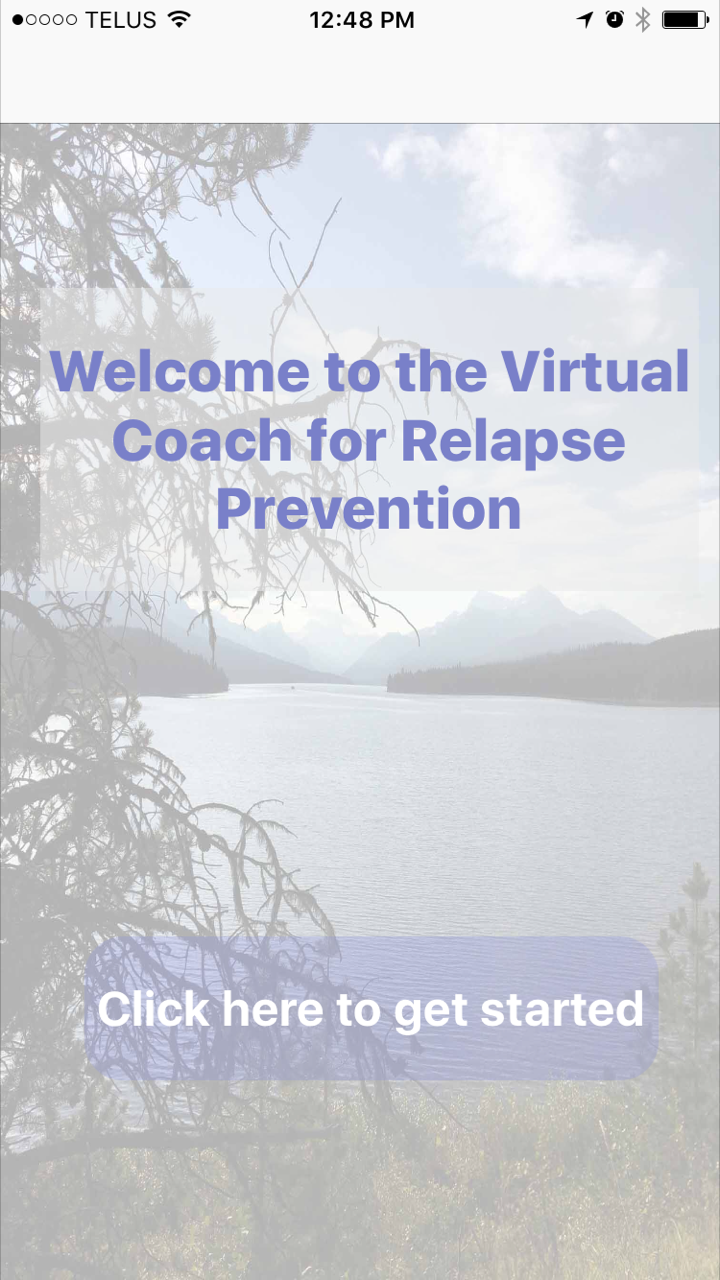 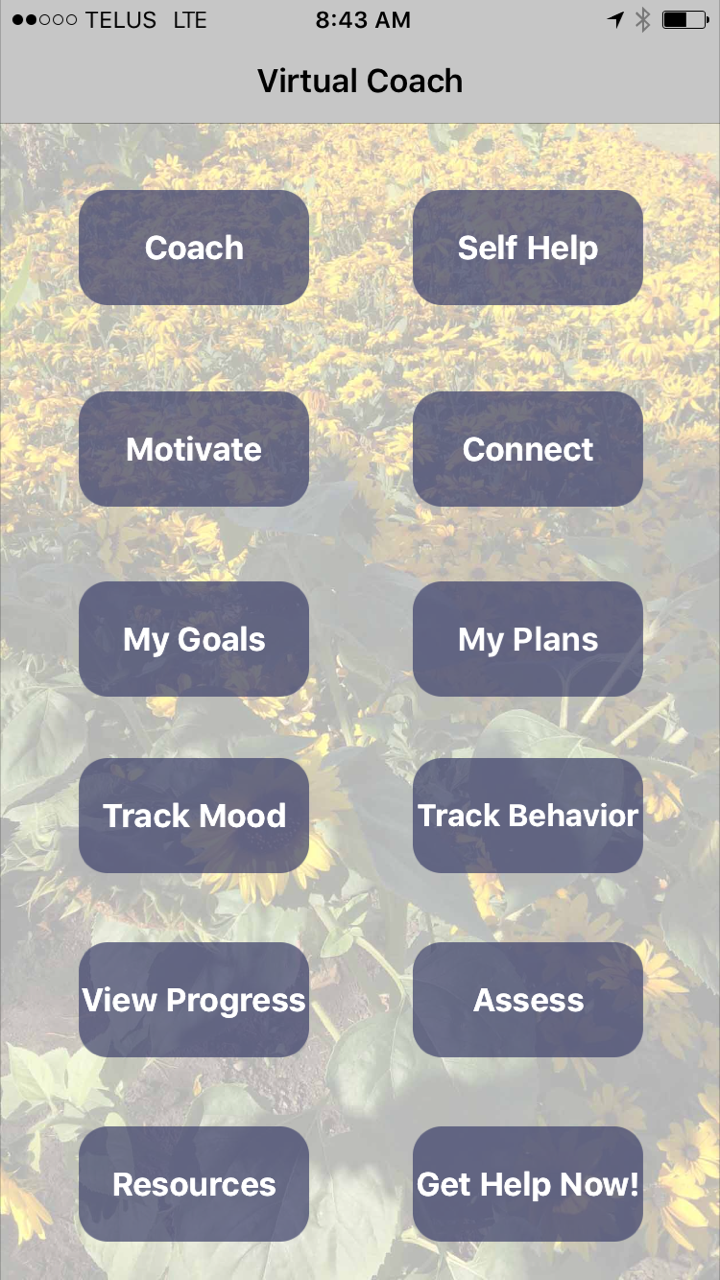 Relapse Prevention App: Primary Design Goals
Deliver evidence-based approach
Mindfulness-based relapse prevantion (MBRP)
Enhance engagement with treatment
Motivational interviewing (MI)
Self-determination theory (SDT)
Enhance engagement with app itself
Techniques from AI & Affective Computing
Virtual affective agent as coach 
Dialogue in natural language
Customized training & coaching
Affect-adaptive interaction
Gamification
19
[Speaker Notes: Deliver evidence-based approach
Mindfulness-based relapse prevention (Marlatt)
Reduction in cravings & reactivity; increase in distress tolerance
5 weeks of training + coaching
Assess progress via established instruments (AWARE, PACS)
Enhance engagement with treatment
Motivational interviewing (Miller & Rollnick)
Client-centered; collaborative; works w/ ambivalence
Self-determination theory (Ryan & Deci)
Autonomy, competence, relatedness

Use techniques from AI & affective computing 
Virtual affective agent as a coach
Dialogue in natural language
Customized training & coaching
Affect-adaptive interaction
Gamification]
Available Functions
Training & Coaching in MBRP
Delivered via dialogue w/ virtual coach character
Affect-adaptive; relational
Goal Setting
Motivation (MI, SDC)
Mood & cravings tracking
Behavior tracking
Progress assessment (formal instruments & informal)
Connection w/ others (peers, clinicians)
Resources
20
Possible Coach Embodiments
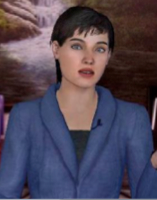 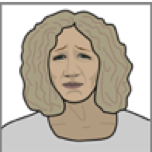 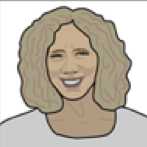 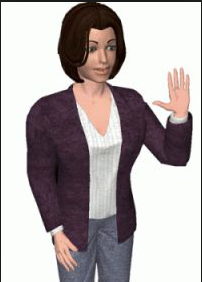 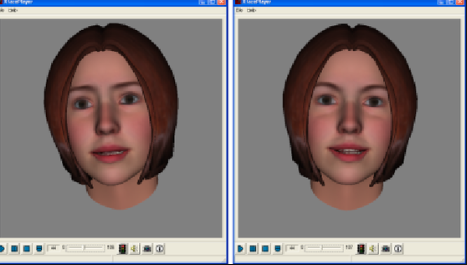 21
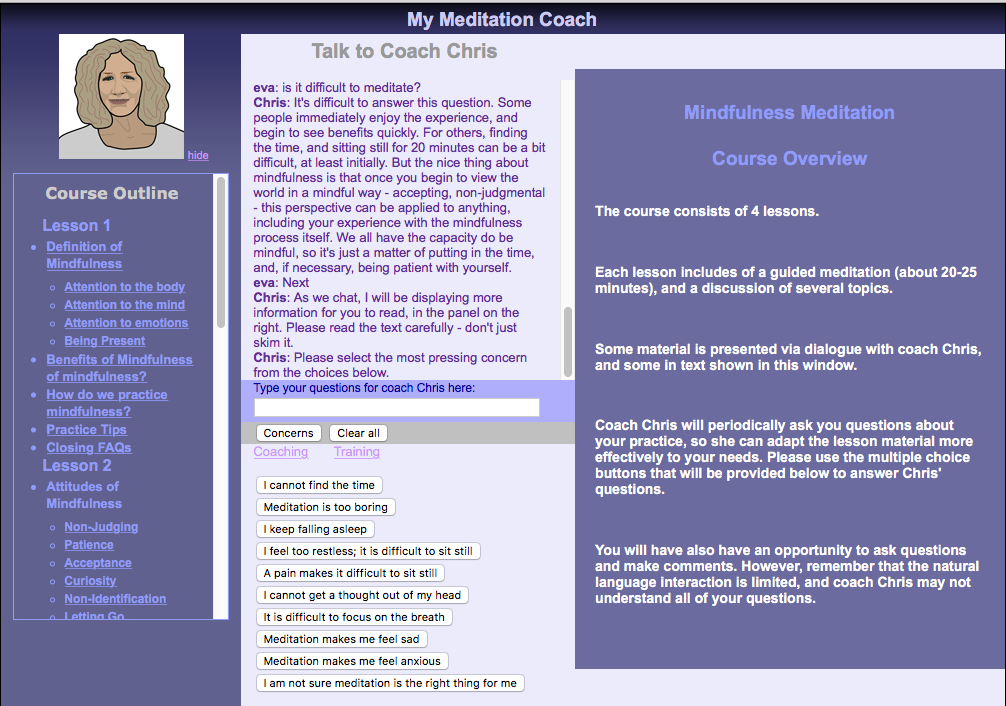 Symptom & Emotion Tracking
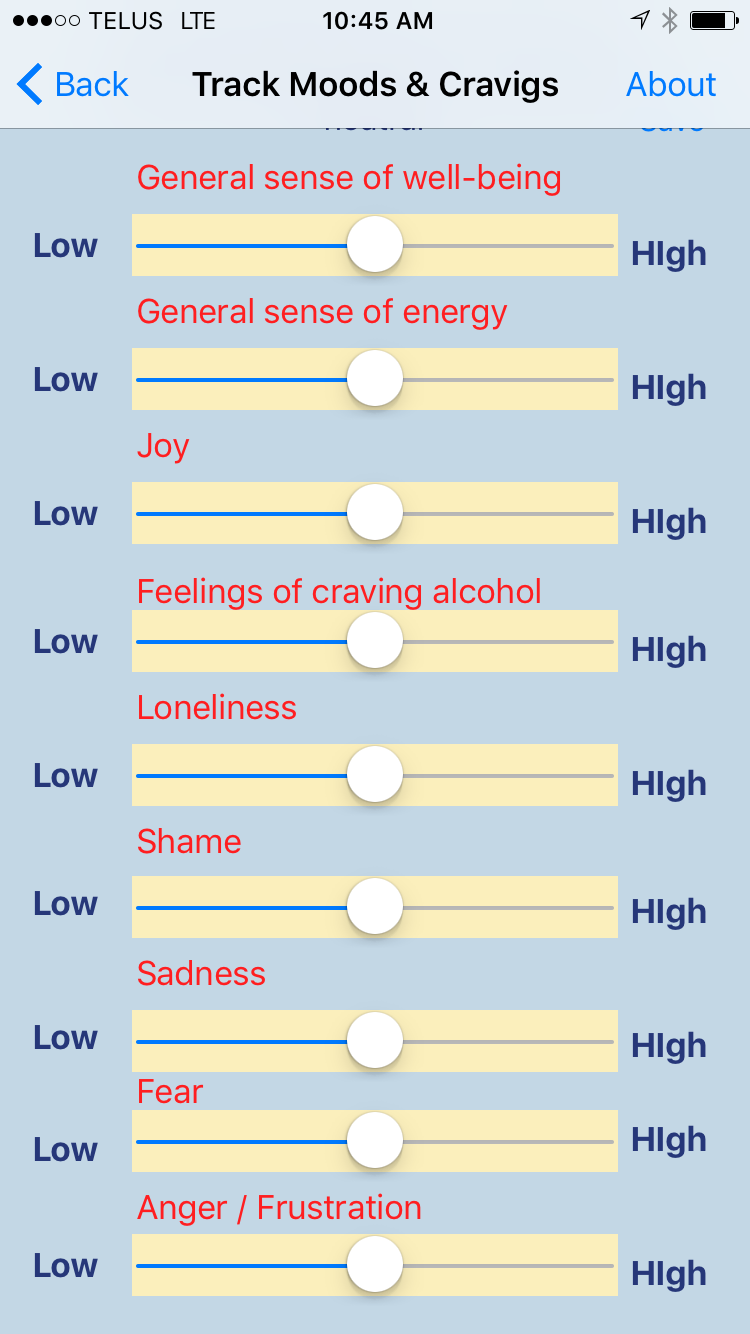 23
Customization
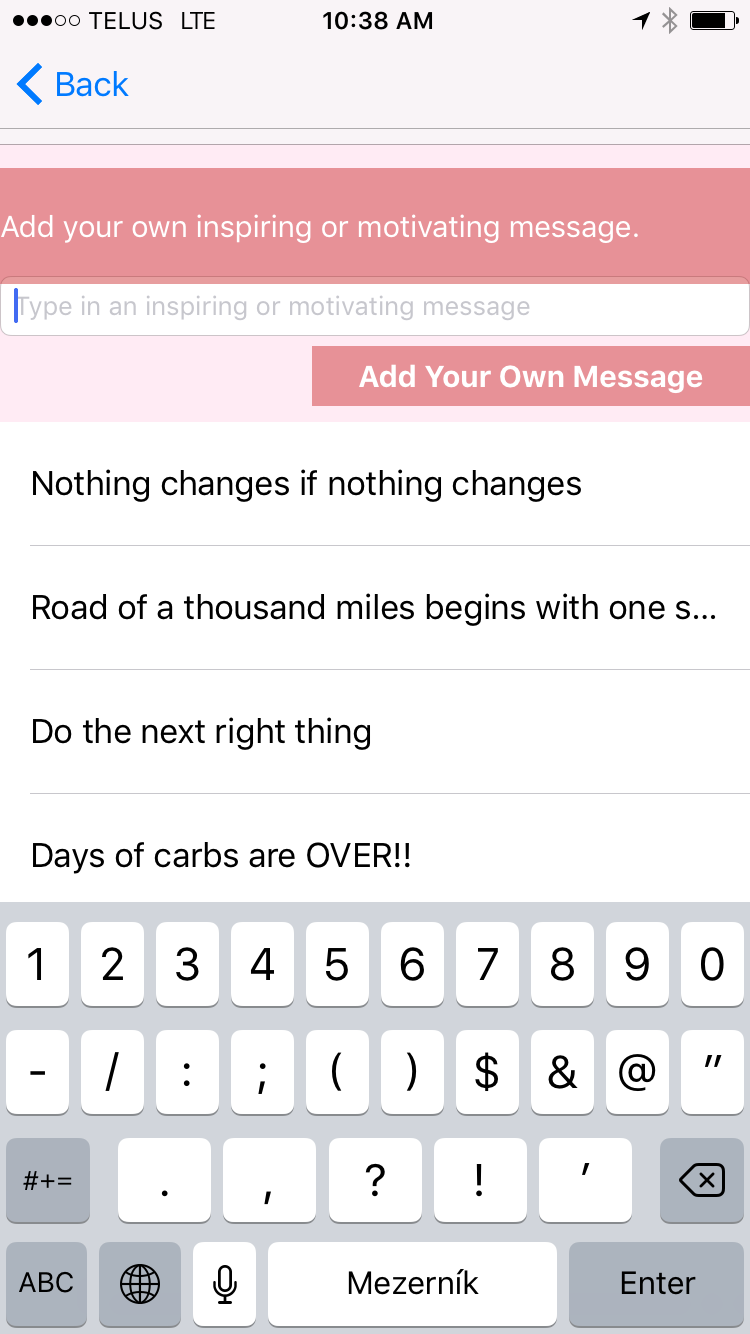 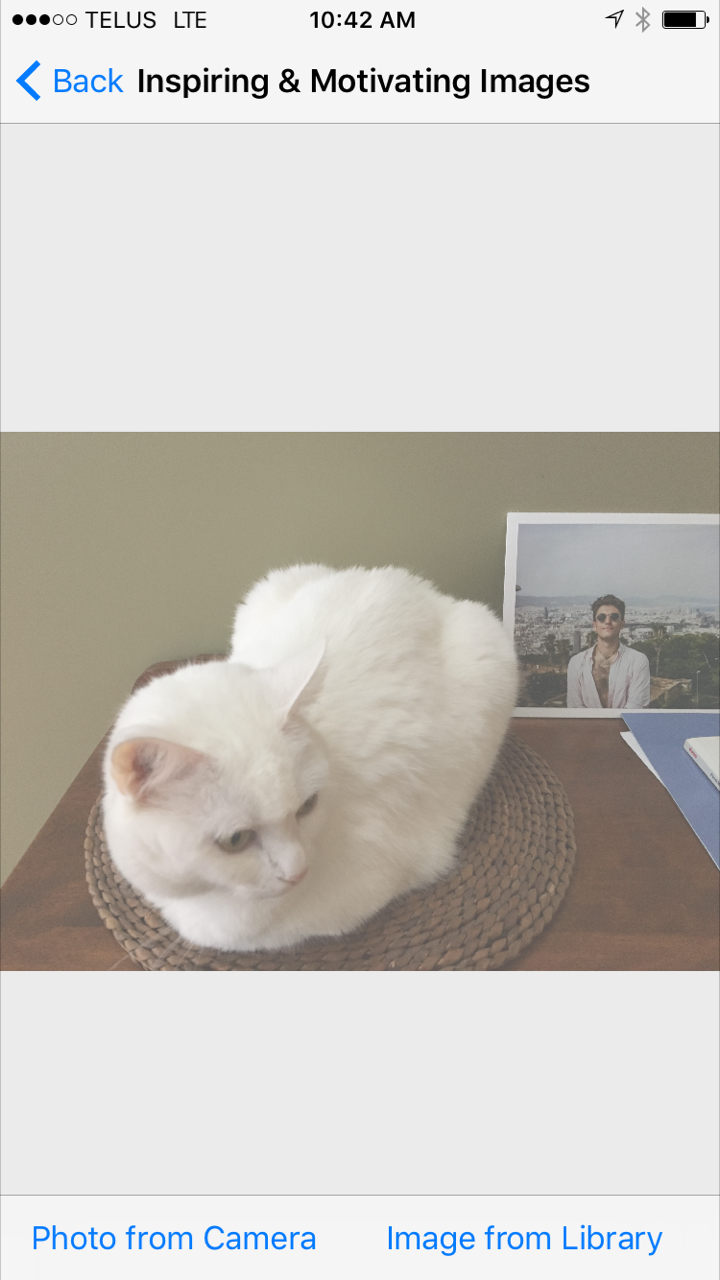 24
Focus on Strengths - Competence
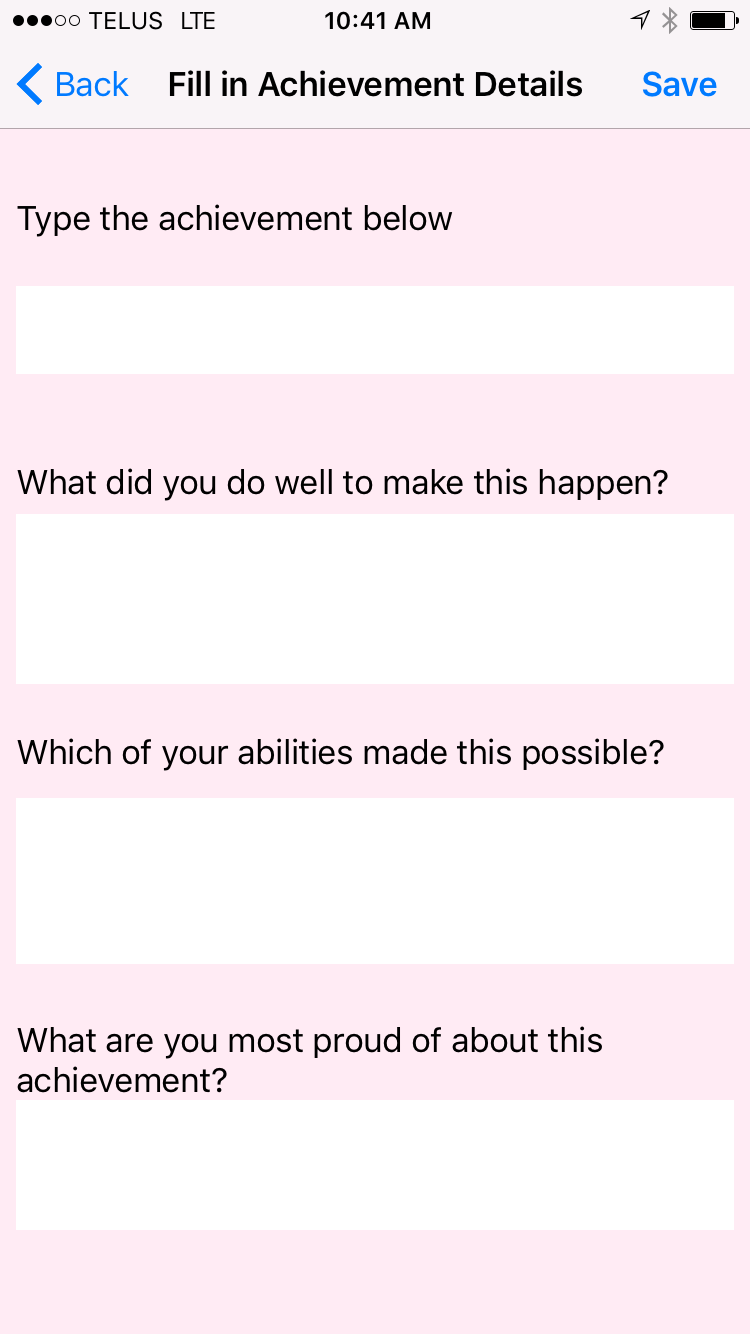 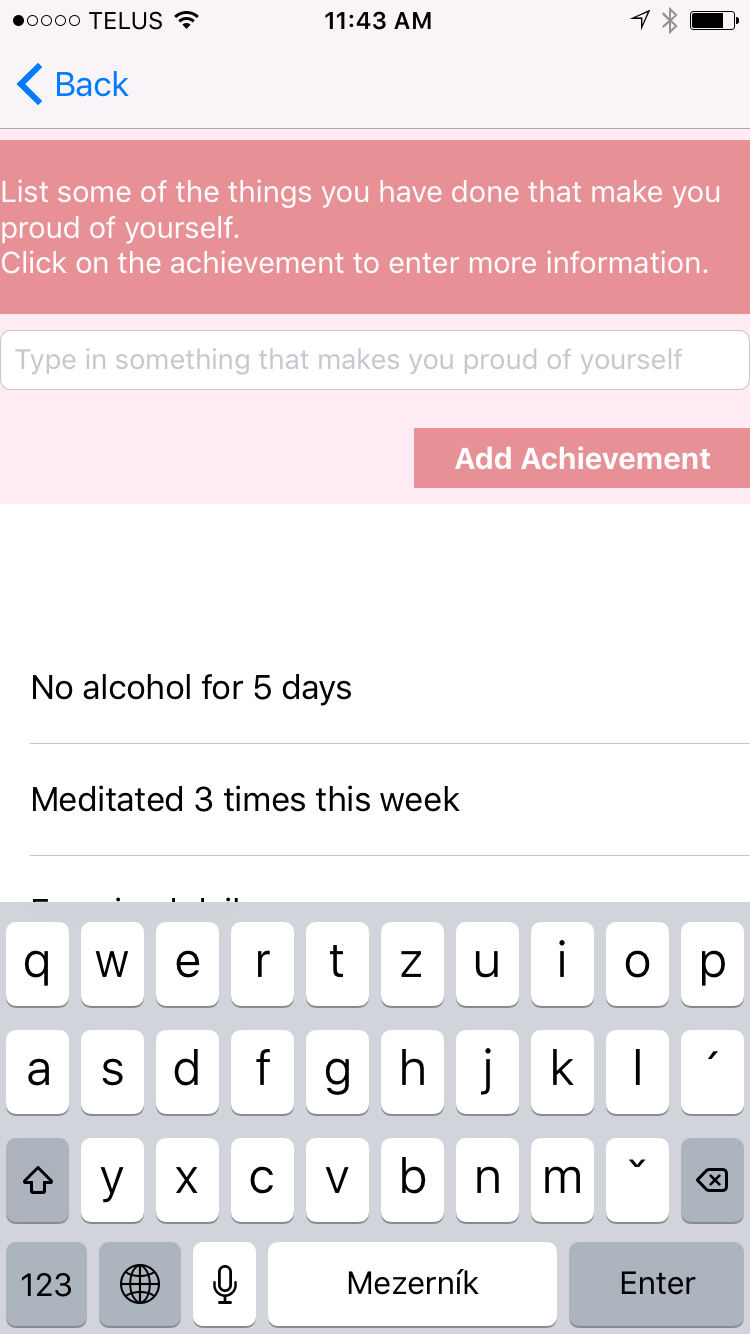 25
Access Resources & Get Help Now
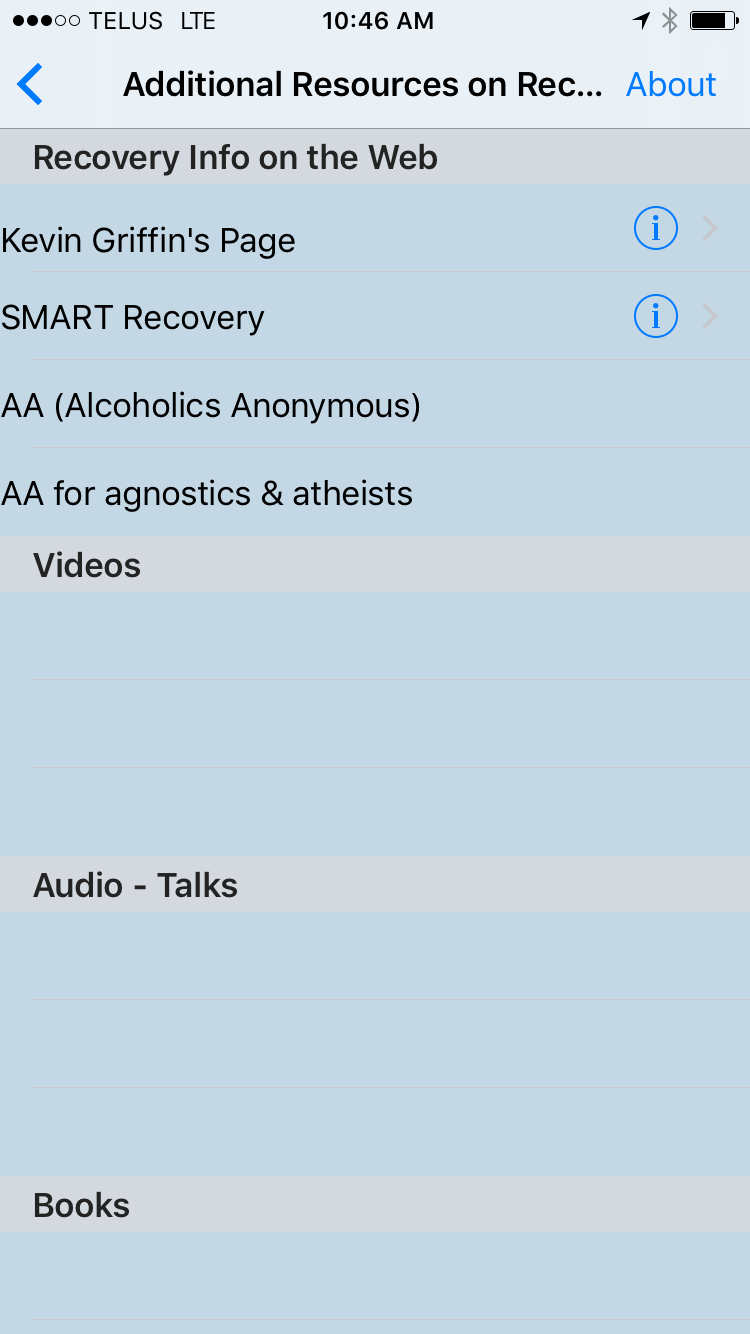 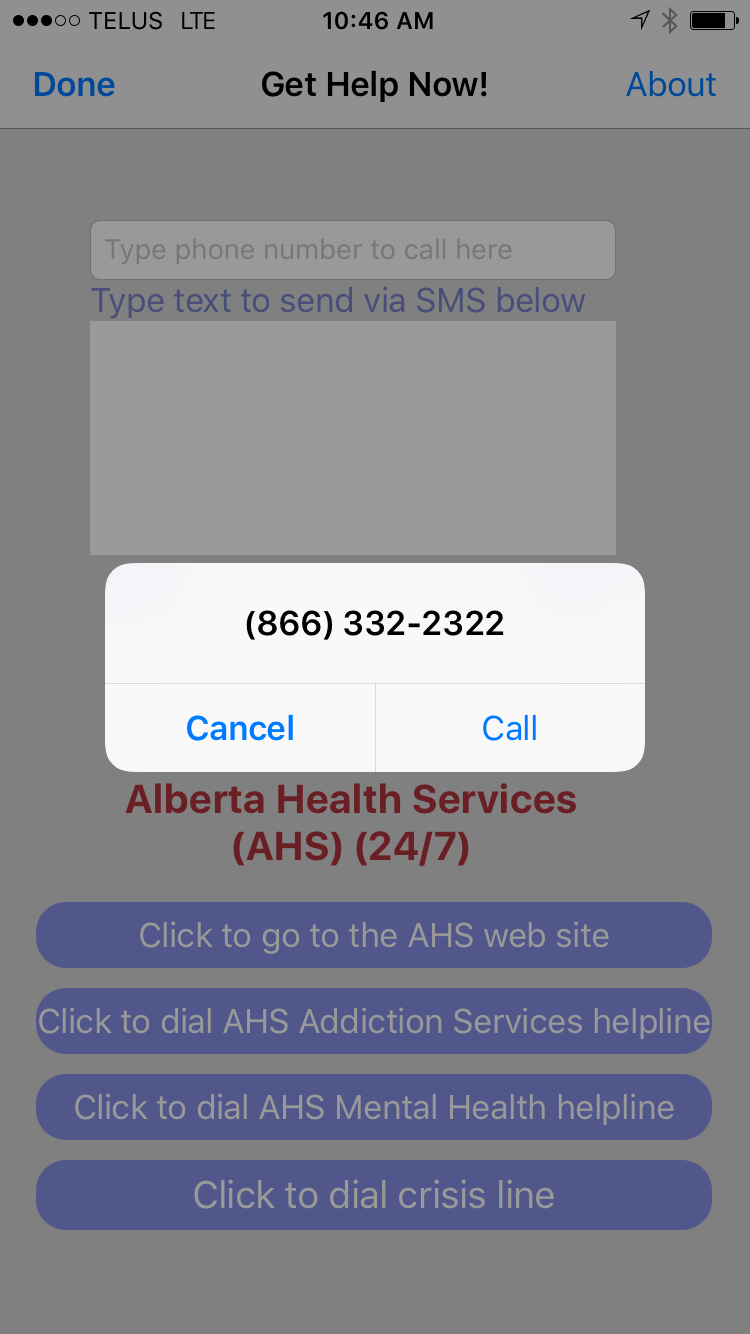 26
Integrated Formal Assessment
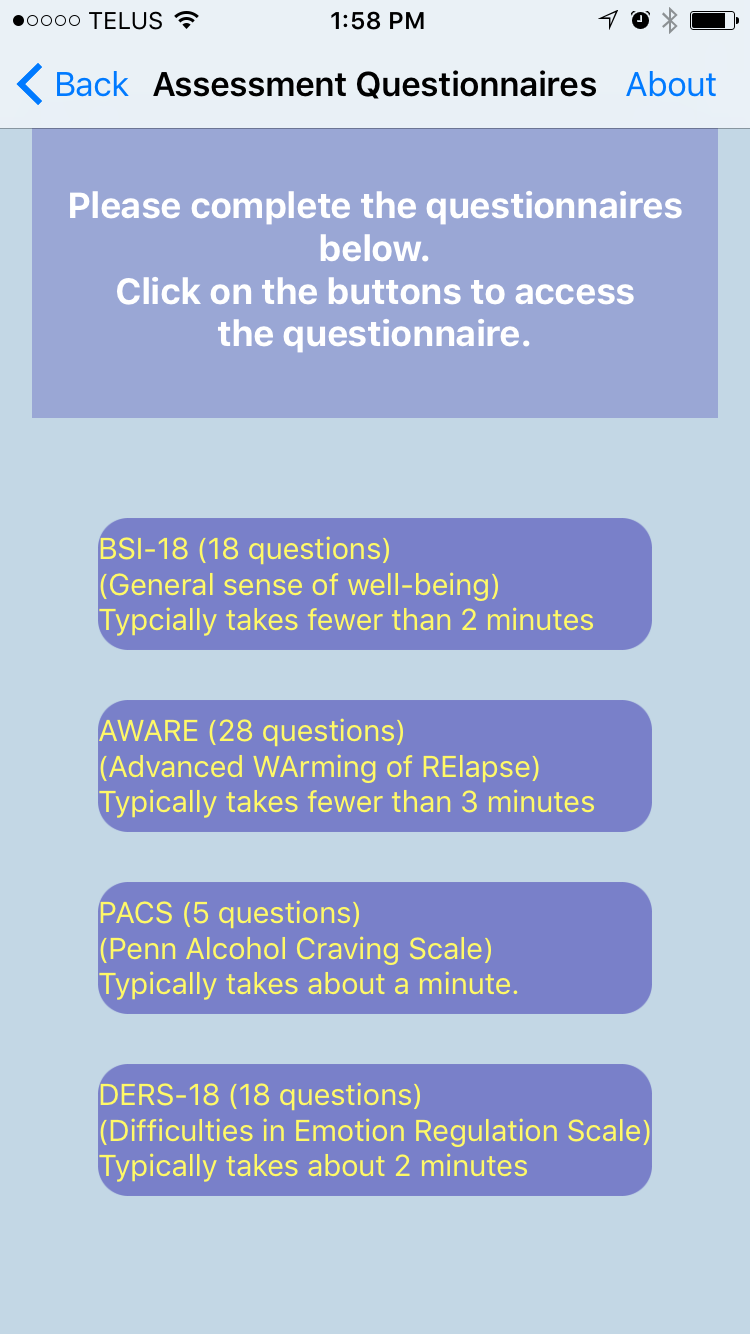 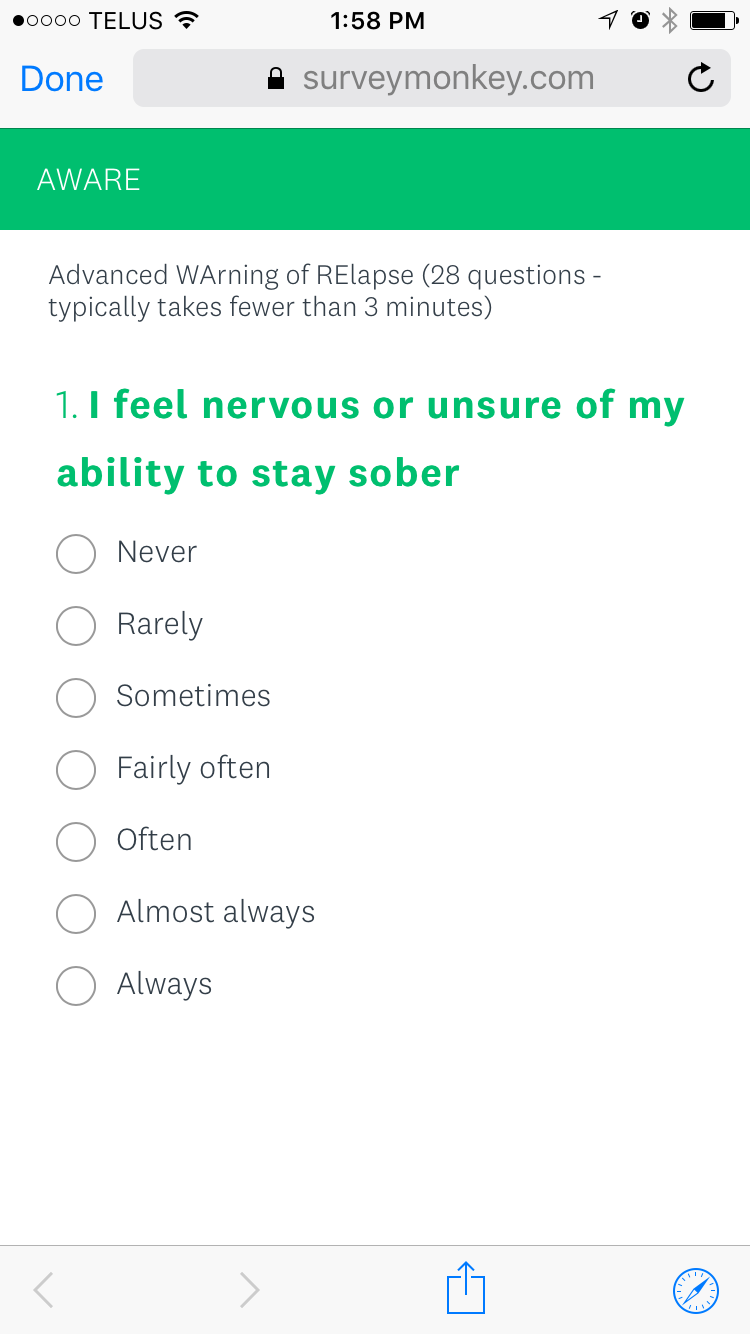 Benefits of Behavioral Technologies
Access
Anytime / anywhere 
Low cost
When traditional treatment not available
Waiting period; rural area
When stigma & symptoms interfere
Symptom & trigger tracking
View trends, progress
Share data w/ others (peers, clinicians)
Support between sessions
Homework / Practice
Applicable to all stages of treatment
28
Risks
Privacy concerns – misuse & loss of private data
Some apps may sell users’ data
Google is everywhere…
Self-diagnosis
Reliance on app (& not seeking professional help)
Provides wrong or dangerous advice
e.g., use of alcohol for individuals in a manic episode
Make unsubstantiated claims about ability to help
Wastes person’s time
May make person feel they are ‘beyond help’
29
Issues in Adoption of Technologies
Awareness of how technology may help
Awareness of existing systems & “apps”
Orienting within the (overwhelming) “app marketplace”
Which app to recommend?
What criteria to use to evaluate?
Cultural mindset
Individual (clinicians, clinic directors)
Organizational
Encouragement to integrate apps into treatment
Education & training
Assumptions about available technologies
Ineffective? Panacea? Threat? Lack of evidence?  ???
30
How to Evaluate Apps?
RCT study evaluation data exist (unlikely)
Evaluated via emerging rating scales (e.g. MARS)
Experts recommend
Users recommend (e.g., AA) 
Anecdotal positive evidence
Client / patient likes it

Availability & cost
31
Examples of rating scales
MARS (Stoyanov et al. 2015)
ASPECTS (Torous et al., 2016)
APA scale (Am. Psychiatric Association)
IMART (Maheu et al., 2016)

Most criteria focus on usability & privacy
E.g., MARS offers 19 criteria - only one assesses evidence
32
[Speaker Notes: ASPECTS
	Actionable, Secure, Professional, Evidence Based, Customizable, TransParent


Stoyanov et al.]
Do We Need to Rethink the RCT “Gold Standard”? … for mobile apps
33
Is There a Need for a Change in Mindset?
Ideally, all mental health apps evaluated via RCT studies
This will not happen – technology moves too fast
Is there a middle ground?
Can we identify criteria for app adoption that:
Relax the RCT “gold standard”
Yet maintain safety for clients & general public
… to make these technologies accessible to a wider population who could benefit
Is the perfect the enemy of the good?
34
We Are About Here…
In terms of the full potential of technologies for Behavioral Health…
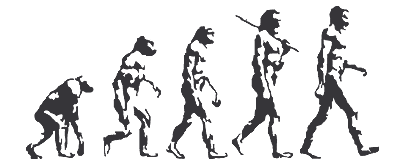 35
Conclusions
Potential of behavioral health tech to transform treatment	

Strategies for mitigating risks necessary
Cross-disciplinary collaborations necessary

Need for rapid evaluation of effectiveness
Need for development of new criteria for ‘evidence-based’
36
Additional Materials
therapy 21st.net

https://people.cs.umass.edu/~hudlicka/pubs.html
37
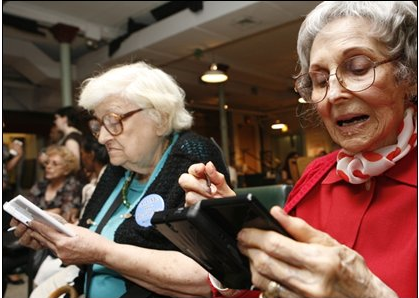 Thank you
Questions?
38
Discussion Groups
5 groups
Researchers
Practitioners
Policy-makers
People with lived experience
Anyone

Two questions:
Hindrances to adopting mobile apps in treatment
Criteria for  ‘evidence based’ when RCT not feasible?
Designated note taker
Report by group ( ~ 3’)
39
[Speaker Notes: Addressing two questions: (leave up so don’t have to write it down)
- Hindrances to adoption of mobile apps in addiction treatment 
	(assuming different risks identified in different groups)
 
-  Assuming RCT studies not feasible for majority of apps – what criteria do we use for adoption?
		
Designated note taker
 
Report by group of top 3 
 
Last slide before group
 
Would like to form an e -working group on this, if interested, please email me
 
Two questions]
Questions
Hindrances to adopting mobile apps in treatment
Criteria for  ‘evidence based’ when RCT not feasible?
40